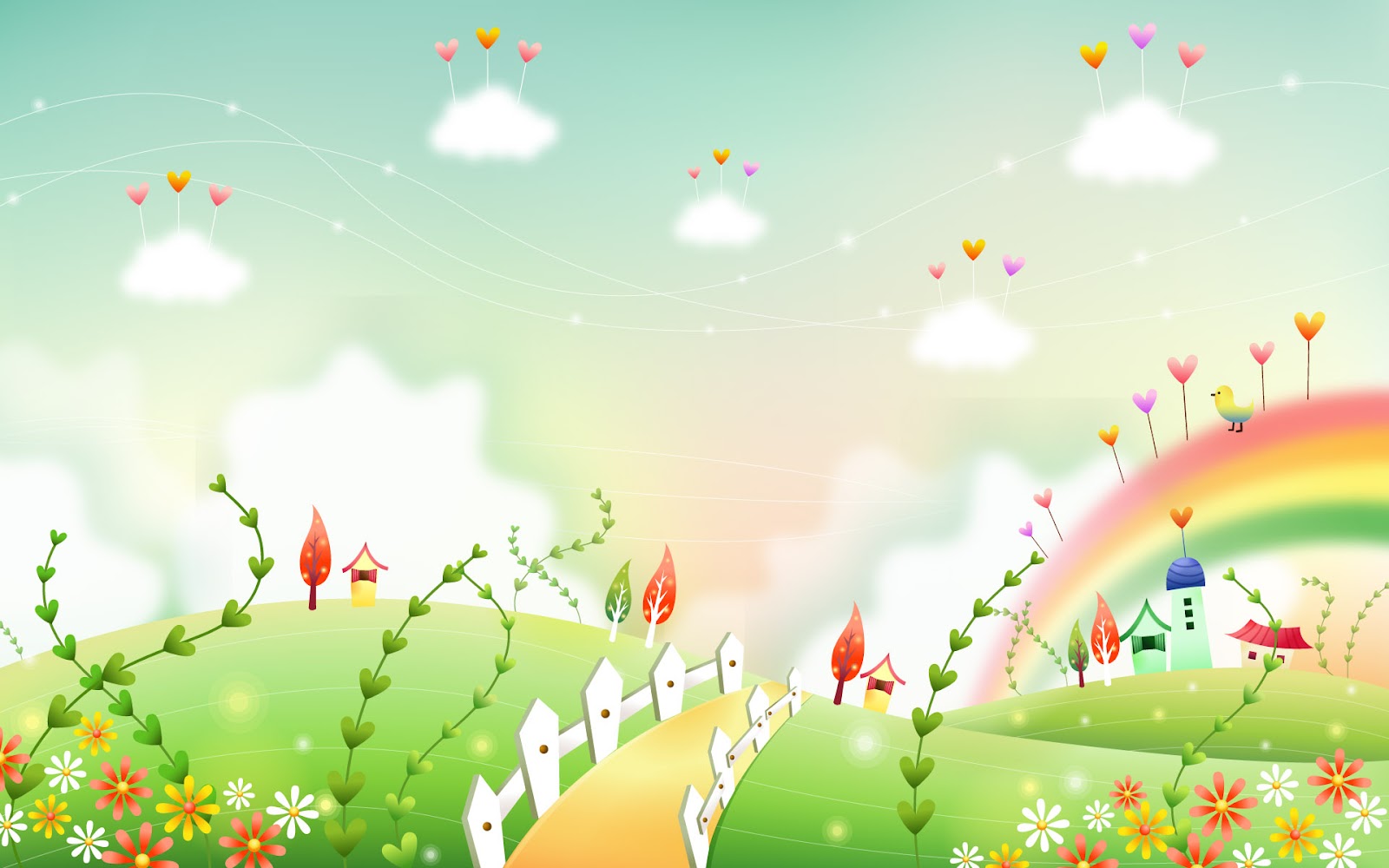 PHÒNG GIÁO DỤC VÀ ĐÀO TẠO QUẬN LONG BIÊN
TRƯỜNG MẦM NON GIANG BIÊN
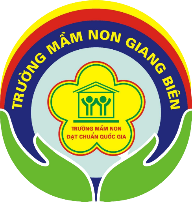 PHÁT TRIỂN THẨM MỸ
Đề tài: Dạy hát“ màu hoa”

	Nghe hát: “Ngày mùa vui”
Lứa tuổi: 3 – 4 tuổi

Giáo viên: Nguyễn Thị Thanh Nga
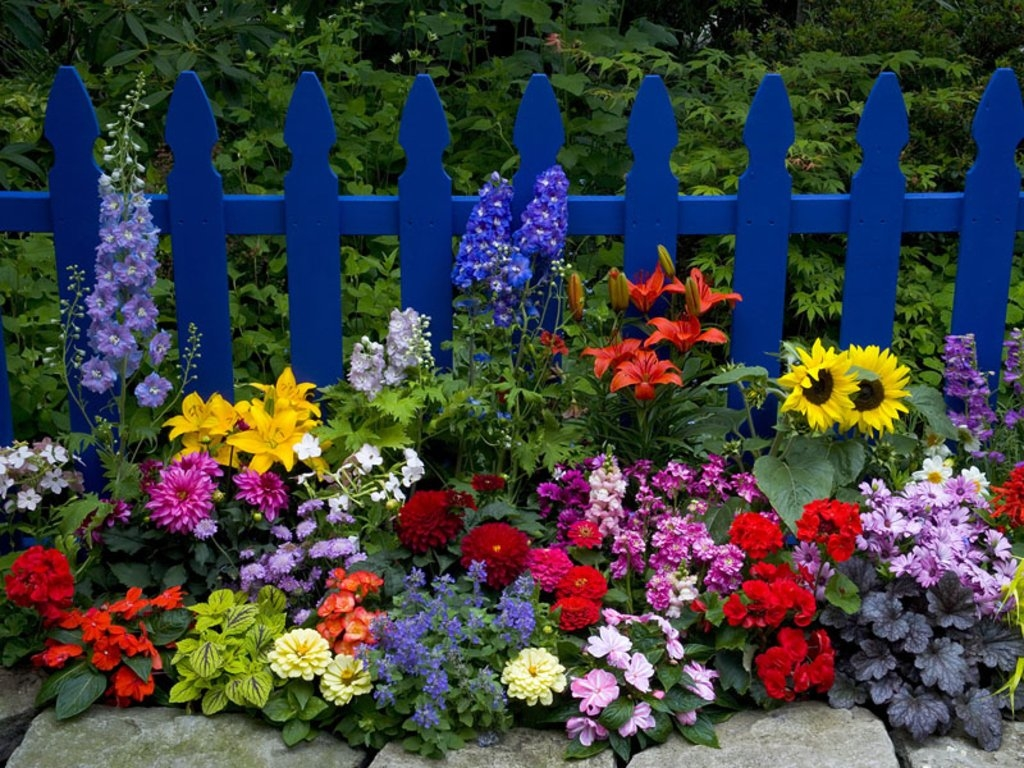 Dạy hát: 
Màu hoa
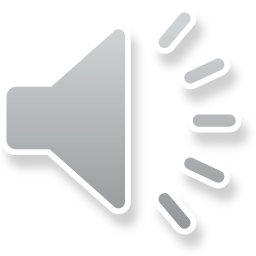 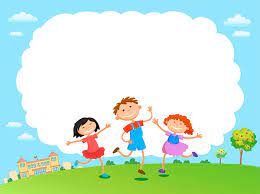 Trẻ hát
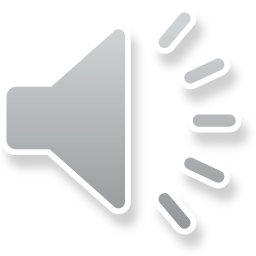 Nghe hát:
Ngày mùa vui
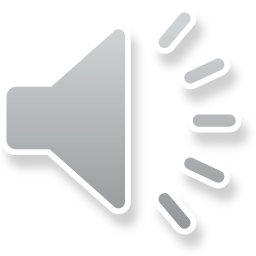